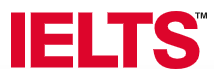 Book 13 Reading Passage – 1
				Test - 1
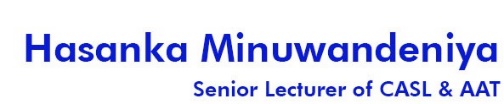 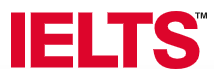 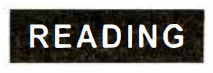 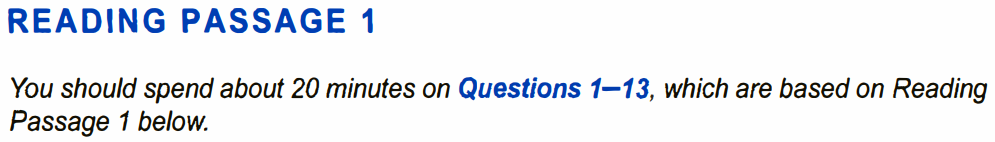 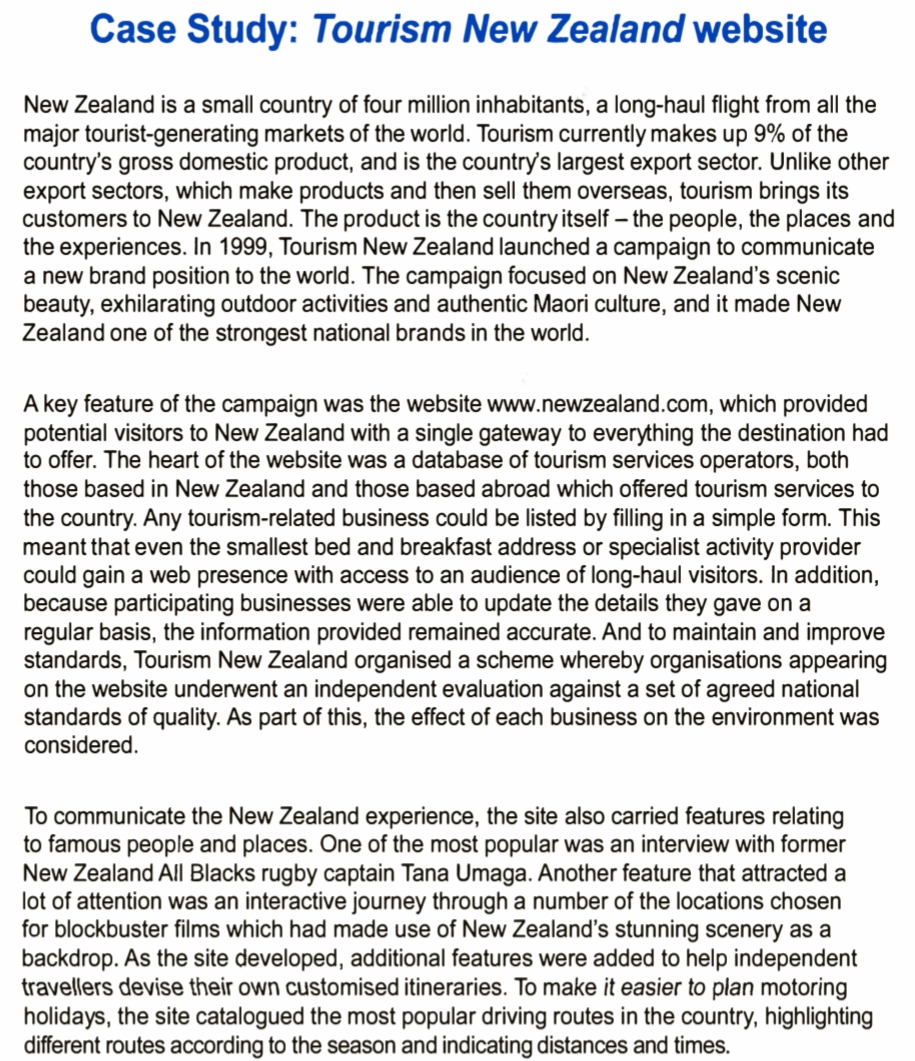 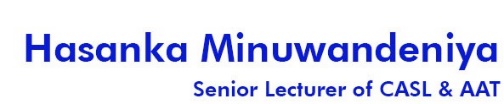 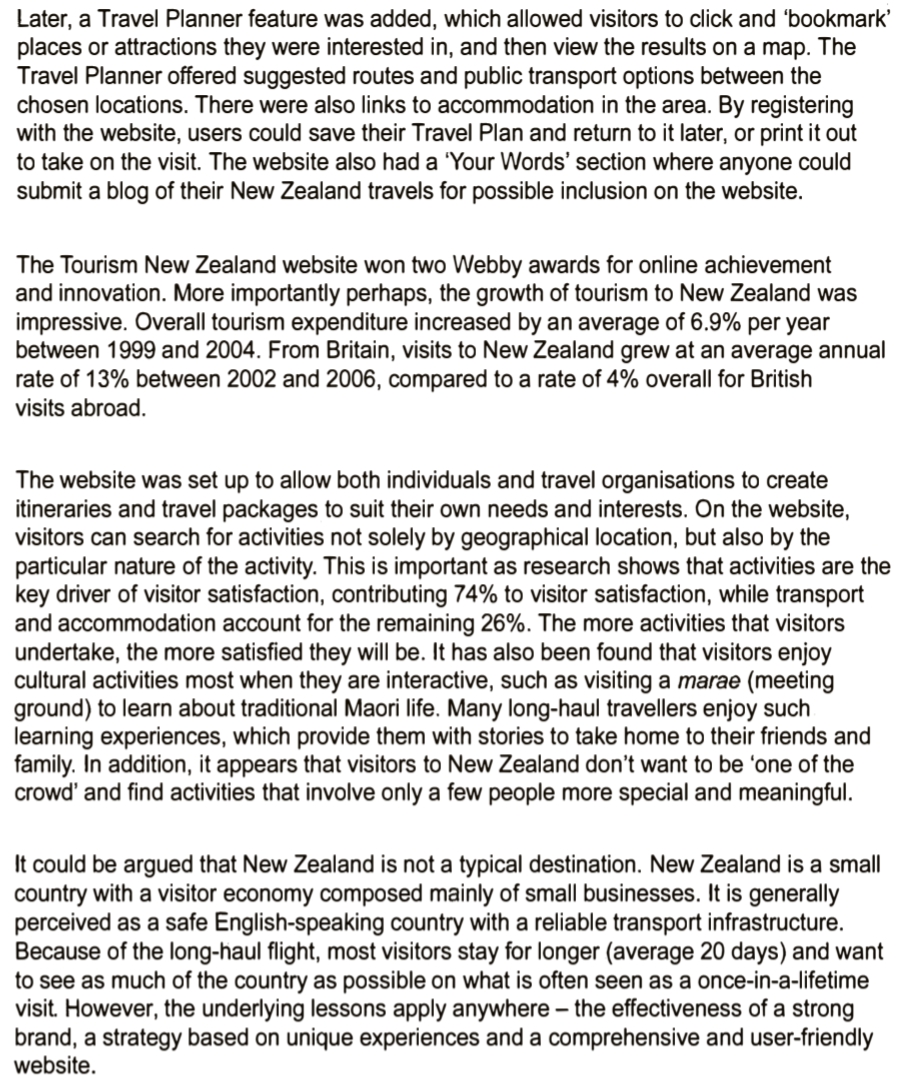 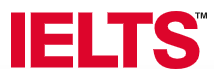 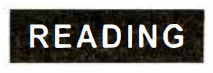 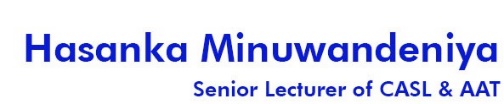 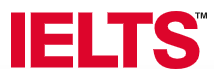 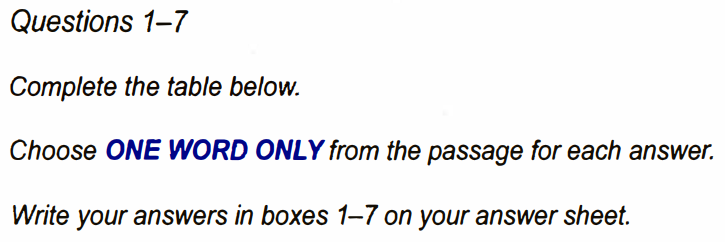 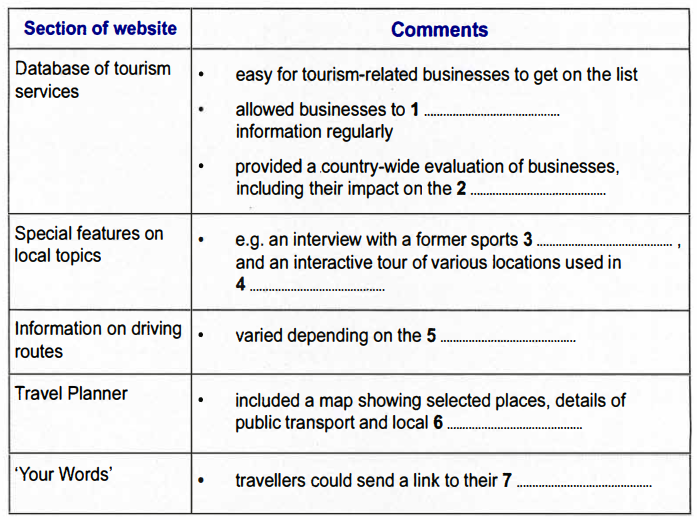 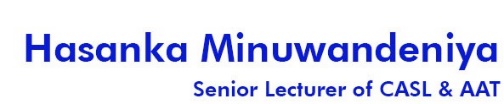 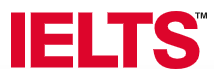 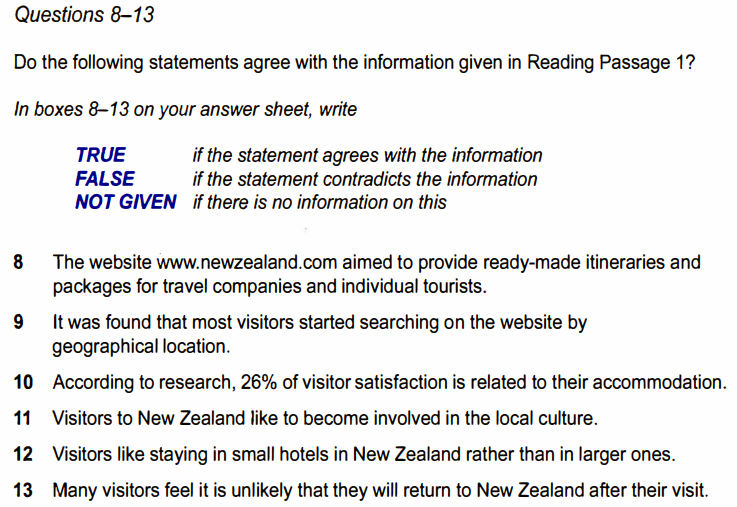 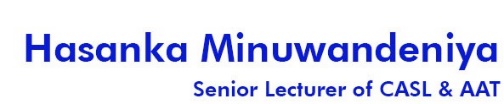 Thank You…!!!
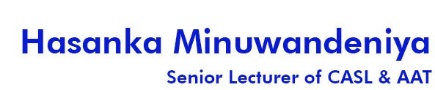